WHAT THE DATA SAYS
 THE STATE OF INDIAN PRIVATE EQUITY
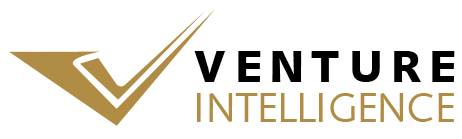 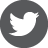 @ventureindia  #ApexPEVCSummit
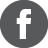 Fb.com/ventureintelligence
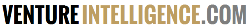 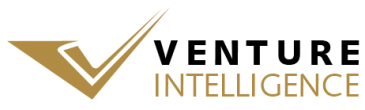 PRIVATE EQUITY Vs. IPOs
CORPORATE INDIA RAISED 6.5x VIA PE OVER IPOs IN LAST 6 Yrs
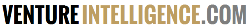 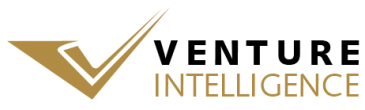 PE INVESTMENTS – NEVER DOWN FOR >2 Yrs
$15 BILLION INVESTED ACROSS 580 DEALS IN 2016
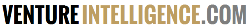 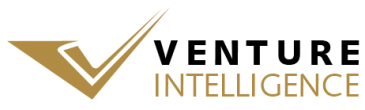 PE INVESTMENTS BY QUARTER
AVERAGING TO 150 DEALS WORTH $3 BILLION EVERY QUARTER
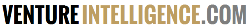 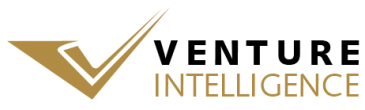 BY INDUSTRY
BFSI & INFRA DEALS BOUNCE BACK IN 2016, IT REVERTS TO ~30%
TOP 6 INDUSTRIES FOR PRIVATE EQUITY
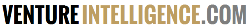 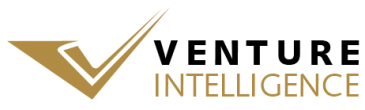 BY STAGE
2016 IS HIGHEST EVER FOR BUYOUTS
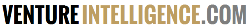 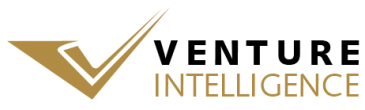 TOP PE INVESTMENTS IN 2016
CANADIAN INVESTORS DOMINATE DEALS, E-COMMERCE SLIPS
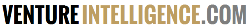 Flow of event 
Interconnected eco-system
www.ventureintelligence.in
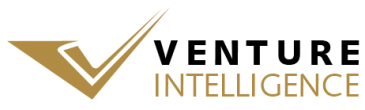 THE STATE OF

BIG TICKET PRIVATE EQUITY
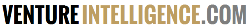 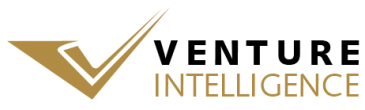 DOES INDIA MATTER TO BIG TICKET PE...
8/10 TOP  GLOBAL FUNDS ARE ALREADY ACTIVE IN INDIA
SOURCE: PEI 300 - 2016, VENTURE INTELLIGENCE
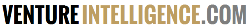 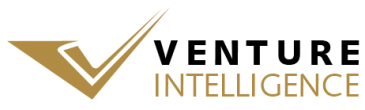 RESURGENCE IN BIG TICKET PE ($100M+)
E-COMMERCE ISN’T THE BIGGEST DRIVER
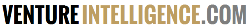 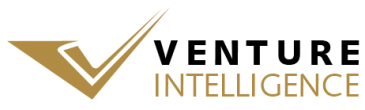 SECTOR FOCUS FOR BIG TICKET PE
SHIFT TO INFRASTRUCTURE & BFSI ($100M+)
AMOUNT INVESTED IN $100M+ DEALS AMONG TOP 5 SECTORS
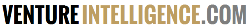 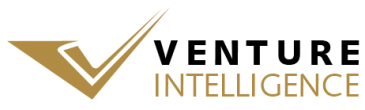 LARGEST PE EXITS IN 2015-16
EMERGENCE OF QUICK FLIPS
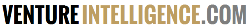 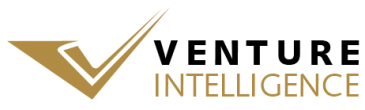 THE STATE OF

GROWTH CAPITAL
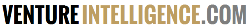 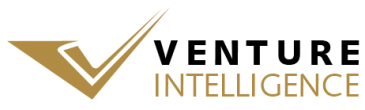 GROWTH CAPITAL – THE WIDENING CHASM
DECREASE IN GROWTH CAPITAL FUNDING
2x
-8%
2.5x
VENTURE CAPITAL
(<$20m)
GROWTH CAPITAL
($20-50m)
BIG TICKET PE
(>$50m)
2010 - $750 M
2010 - $1.3 B
2010 - $4 B
2016 - $1.2 B
2016 - $10 B
2016 - $1.5 B
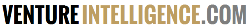 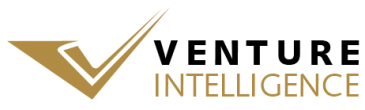 PE LANDSCAPE IN 2007-10
ACTIVE INVESTORS
Big Ticket Private Equity
$50 M+
3i, Ashmore, Bain Capital, 
Baring Asia, Blackstone, 
General Atlantic, GIC, 
Goldman Sachs,  JP Morgan
Carlyle, KKR, Morgan Stanley, 
SBI-Macquarie, StanChart Temasek, TPG, Warburg Pincus
$20-50 M
Growth Capital
Actis, Avigo, 
Beacon India, DE Shaw, Elephant Capital, Granite Hill, IFCI Ventures, 
India Equity Partners, 
Kubera Partners, New Silk Route, 
New Vernon,
<$20 M
Venture Funds
Nexus , Helion, Ventureast, Sequoia, Accel, DFJ, Bessemer, Kalaari, IDG, Inventus Capital, Matrix Partners, 
Tiger Global, Canaan Partners, 
Basil Partners, Bedrock Ventures
Seed Investors
 Blume Ventures, 
Seedfund, DFJ,
Accel, KITVEN, Ojas, Reliance Ventures
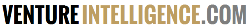 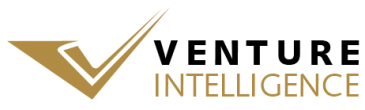 PE LANDSCAPE IN 2016
ACTIVE INVESTORS
$50 M+
Big Ticket Private Equity
Abraaj Group,  AION, Arpwood, 
Blackstone, Brookfield,  CDPQ, 
ChrysCapital, CX Partners , Fairfax 
Faering Capital, General  Atlantic, 
GIC, Goldman Sachs,  IDFC, IFC, 
Kedaara,  Khazanah, KKR, 
PremjiInvest, Sofina, SoftBank, 
TA Associates, Temasek, Tiger Global,  TPG, Warburg Pincus
$20-50 M
Growth Capital
ADV Partners, Eight Roads, 
Everstone,  Gaja Capital, 
Multiples PE, Norwest, 
Orbimed, Peepul Capital
<$20 M
Venture Funds
Sequoia, Accel, Kalaari, SAIF, IDG, Omidyar, Beenext, Nexus, RB Investments, Matrix, Norwest, Lightspeed, Inventus, M&S Partners, Mayfield, Digital Garage
Seed Investors 
Aarin, Axilor,  Blume
Kae Capital, YourNest
IndiaQuotient,  Exfinity,
Saha
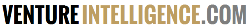 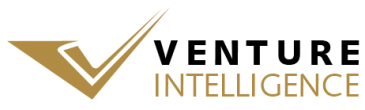 PRIVATE EQUITY & START-UP ECOSYSTEM
LEAP FROGGING FUNDING ROUNDS WITH PRIVATE EQUITY
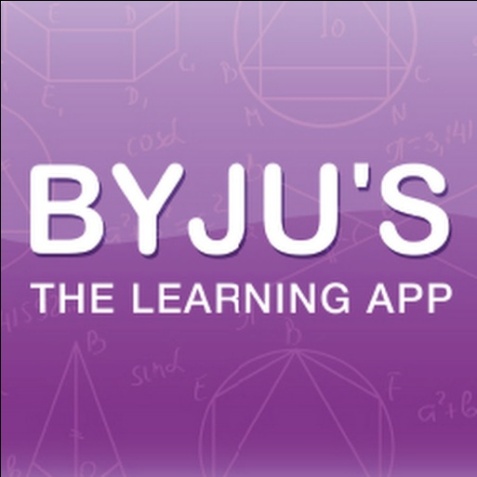 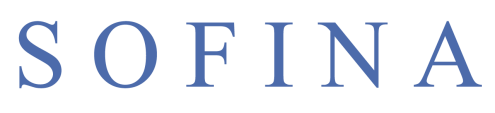 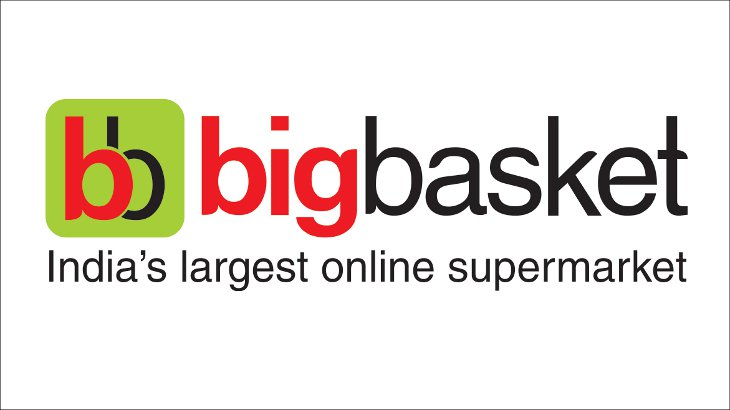 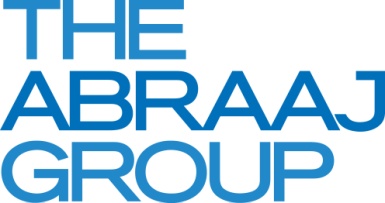 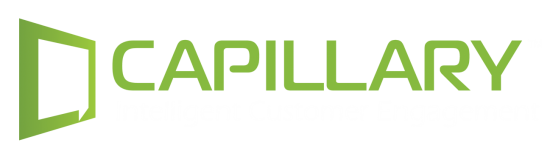 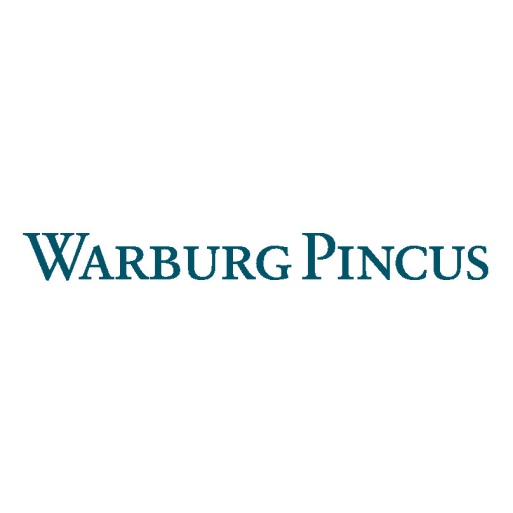 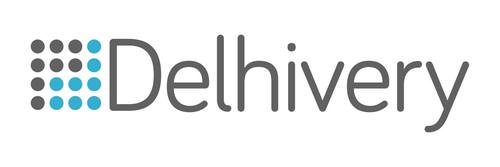 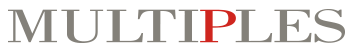 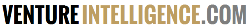 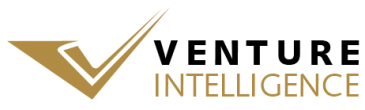 THE STATE OF

VENTURE CAPITAL
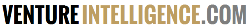 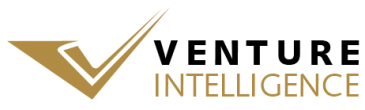 VC INVESTMENTS – SEED TO SERIES D <$20M
$1.5 BILLION INVESTED ACROSS 420 DEALS IN 2016
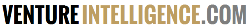 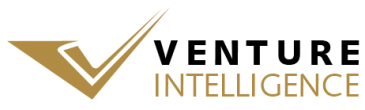 VC INVESTMENTS BY QUARTER
ACTIVITY HAS FINALLY PICKED UP
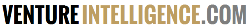 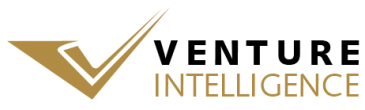 BY INDUSTRY (NO OF DEALS)
SHIFT FURTHER TOWARDS TECH – 75% of OVERALL SHARE
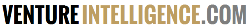 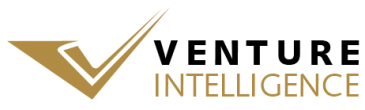 IT & ITeS FOCUS
CONSUMER INTERNET & MOBILE STILL TOP DRAW
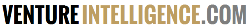 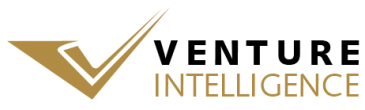 CONSUMER, INTERNET & MOBILE
MOST FAVOURED THEMES
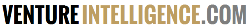 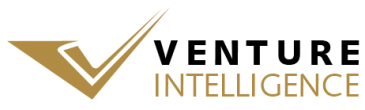 SERIES A CRUNCH HURTS BIG IN 2016
VC INVESTMENTS BY ROUND
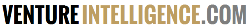 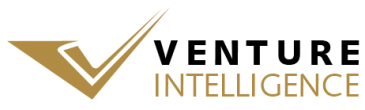 THE STATE OF
PRIVATE EQUITY & VENTURE EXITS
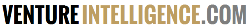 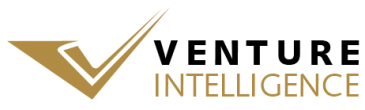 PE/VC EXITS
$8 BILLION EXITED ACROSS 231 DEALS (INCL. PART EXITS) IN 2016
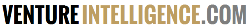 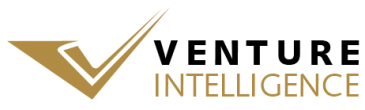 BY INDUSTRY
MANUFACTURING TRUMPS IT IN 2016
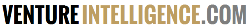 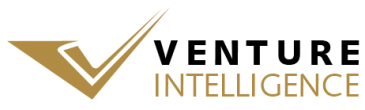 BY TYPE
STRATEGIC SALES ON THE RISE
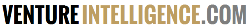 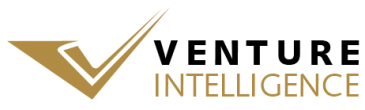 EXITS BY PROFITABILITY (2016)
LONGER TIME HORIZONS FOR VC
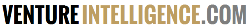 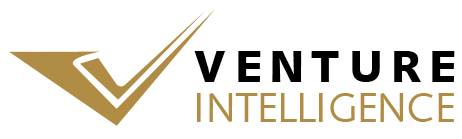 PRIVATE COMPANY FINANCIALS, TRANSACTIONS & VALUATIONS
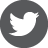 @ventureindia  #ApexPEVCSummit
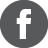 Fb.com/ventureintelligence
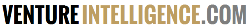